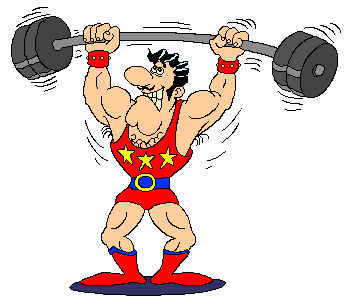 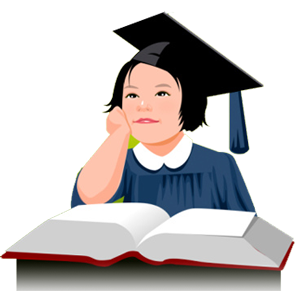 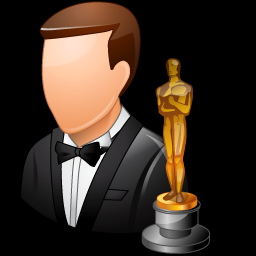 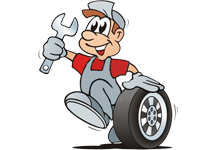 спортсме́н     актёр        меха́ник        студе́нт
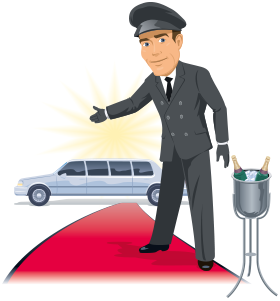 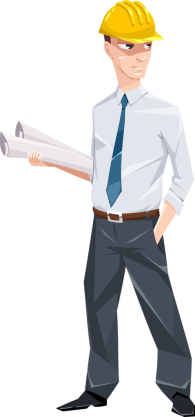 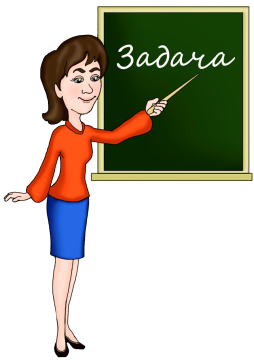 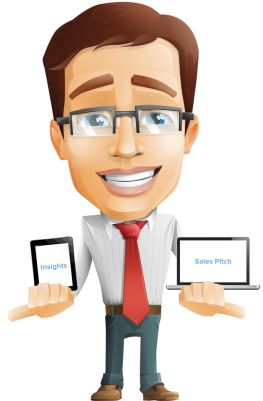 ме́неджер  инжене́р      шофёр          учи́тель
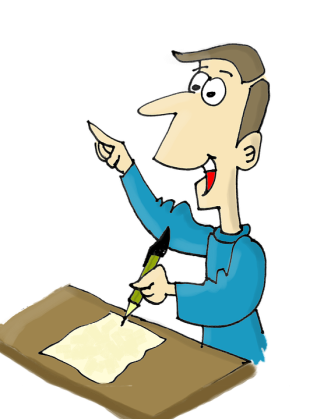 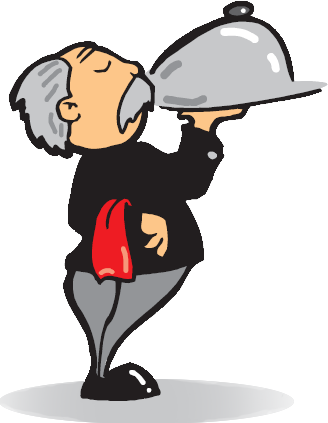 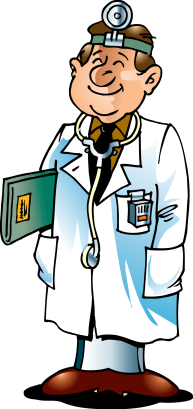 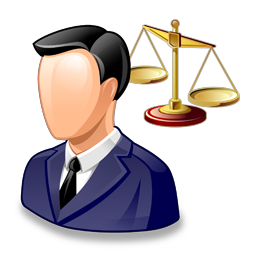 писа́тель    официа́нт         врач       адвока́т
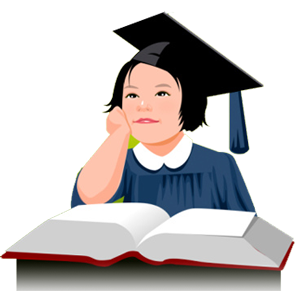 спортсмен
актёр
механик
студент
менеджер
инженер
шофёр
учитель
писатель
официант
врач
адвокат
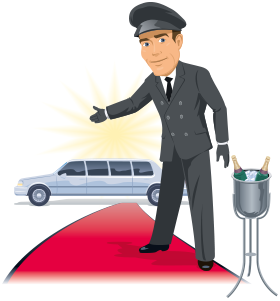 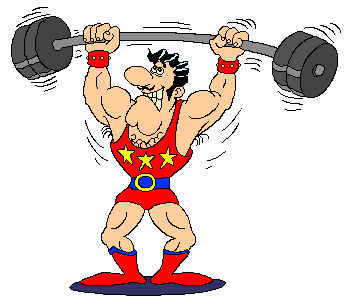 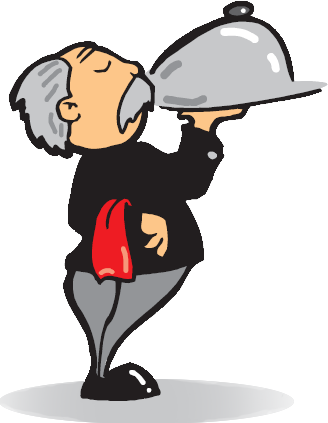 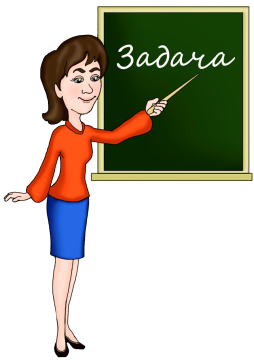 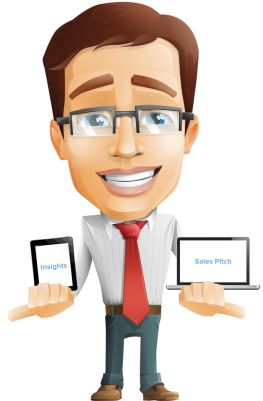 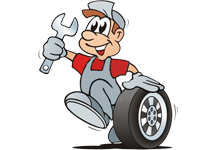 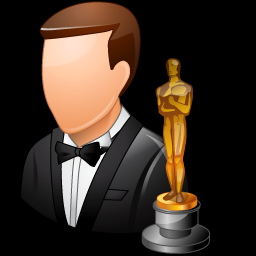 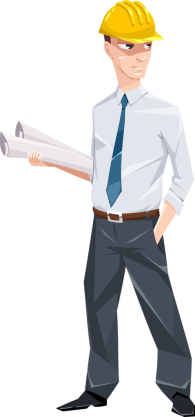 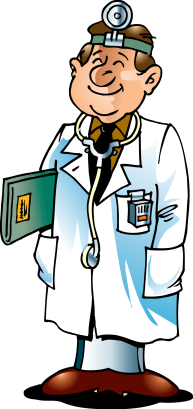 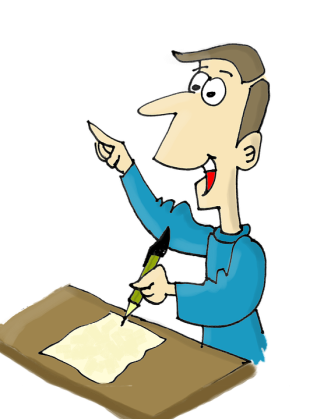 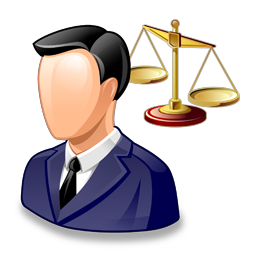 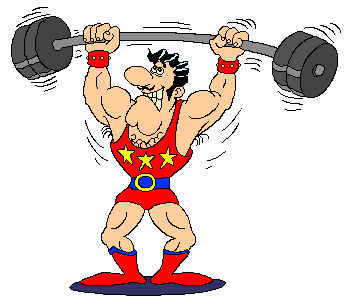 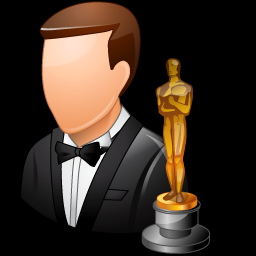 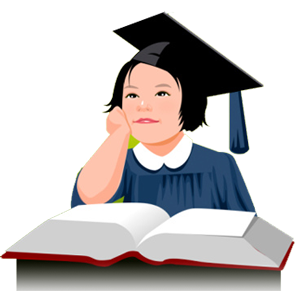 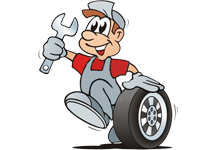 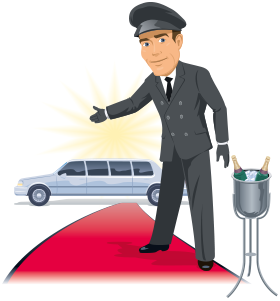 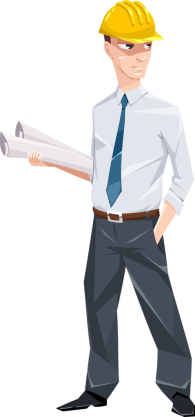 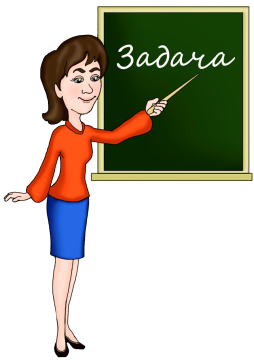 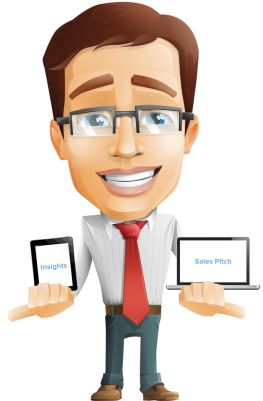 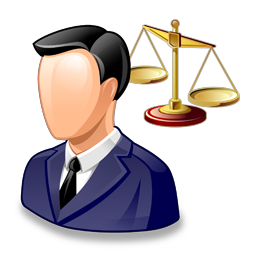 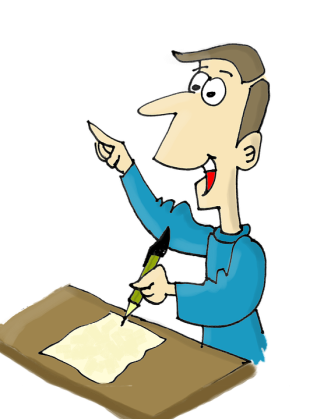 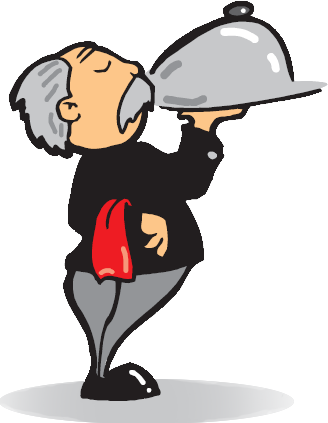 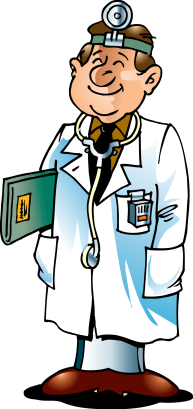